程序运行与内存
01
数据类型转换
02
数组和集合
03
程序运行与内存
数据的三要素
数据的二进制值
代码中二进制值的指向
强数据类型的编程语言：
关系不变
二进制值的解析方式
程序运行与内存划分
当前执行代码地址
值类型与引用类型
标识符的指向就是数据的数值
标识符的指向是数据的堆中地址
值类型示例
class Demo
{
    public static void Main()
    {
        System.Int32 i = 10;
        i++;
        System.Int32 j = i;
        j = i + j;
    }
}
值类型示例
当前执行代码地址：
代码段
栈段
堆段
值类型示例
当前执行代码地址：0
代码段
栈段
堆段
值类型示例
当前执行代码地址：1
代码段
栈段
堆段
值类型示例
当前执行代码地址：1
代码段
栈段
堆段
值类型示例
当前执行代码地址：2
代码段
栈段
堆段
值类型示例
当前执行代码地址：3
代码段
栈段
堆段
值类型示例
当前执行代码地址：4
代码段
栈段
堆段
值类型示例
当前执行代码地址：5
代码段
栈段
堆段
引用类型示例
class Demo
{
    public static void Main()
    {
        System.Int32 i = 10;
        System.Int32 j = i;

        MyClass mc1 = new MyClass();
        mc1.data = 20;

        MyClass mc2 = mc1;
        mc2.data = 30;
    }
}
class MyClass
{
    public int data = 10;
}
引用类型示例
当前执行代码地址：0
代码段
栈段
堆段
引用类型示例
当前执行代码地址：1
代码段
栈段
堆段
引用类型示例
当前执行代码地址：2
代码段
栈段
堆段
引用类型示例
当前执行代码地址：3
代码段
栈段
堆段
引用类型示例
当前执行代码地址：4
代码段
栈段
堆段
引用类型示例
当前执行代码地址：5
代码段
栈段
堆段
引用类型示例
当前执行代码地址：6
代码段
栈段
堆段
引用类型示例
当前执行代码地址：7
代码段
栈段
堆段
静态成员示例
class Demo
{
    public static MyClass sMc = null;

    public static void Main()
    {
        MyClass mc1 = new MyClass();
        mc1.data = 20;

        sMc = mc1;

        MyClass mc2 = sMc;
        mc2.data = MyClass.sData;   
     }
}
class MyClass
{
    public int data = 10;

    public static int sData = 50;
}
静态成员示例
当前执行代码地址：0
代码段
栈段
堆段
静态成员示例
当前执行代码地址：1
代码段
栈段
堆段
静态成员示例
当前执行代码地址：2
代码段
栈段
堆段
静态成员示例
当前执行代码地址：3
代码段
栈段
堆段
静态成员示例
当前执行代码地址：4
代码段
栈段
堆段
静态成员示例
当前执行代码地址：5
代码段
栈段
堆段
静态成员示例
当前执行代码地址：6
代码段
栈段
堆段
程序运行与内存小结
代码示例
int变量赋值示例 
class变量赋值示例 
struct变量赋值示例 
复合类型变量赋值示例 
静态字段成员示例
数据类型转换
数据的三要素
数据的二进制值
代码中二进制值的指向
强数据类型的编程语言：
关系不变
二进制值的解析方式
数据类型转换
TypeA     y;
TypeB     X;

x    =  (TypeB)   y
数组和集合
数组示例
class Demo
{
    public static void Main()
    {
        int[] arr;

        arr = new int[2];
        arr[0] = 10;
        int i = arr[1];
    }
}
数组示例
当前执行代码地址：0
代码段
栈段
堆段
数组示例
当前执行代码地址：1
代码段
栈段
堆段
数组示例
当前执行代码地址：2
代码段
栈段
堆段
数组示例
当前执行代码地址：3
代码段
栈段
堆段
数组示例
当前执行代码地址：4
代码段
栈段
堆段
数组示例
当前执行代码地址：5
代码段
栈段
堆段
交错数组示例
class Demo
{
    public static void Main()
    {
        int[][] arr;

        arr = new int[2][];
        arr[0] = new int[1];
        int i = arr[1][0];
    }
}
交错数组示例
当前执行代码地址：0
代码段
栈段
堆段
交错数组示例
当前执行代码地址：1
代码段
栈段
堆段
交错数组示例
当前执行代码地址：2
代码段
栈段
堆段
交错数组示例
当前执行代码地址：3
代码段
栈段
堆段
System. Collections 
ArrayList
Hashtable
Queue
Stack
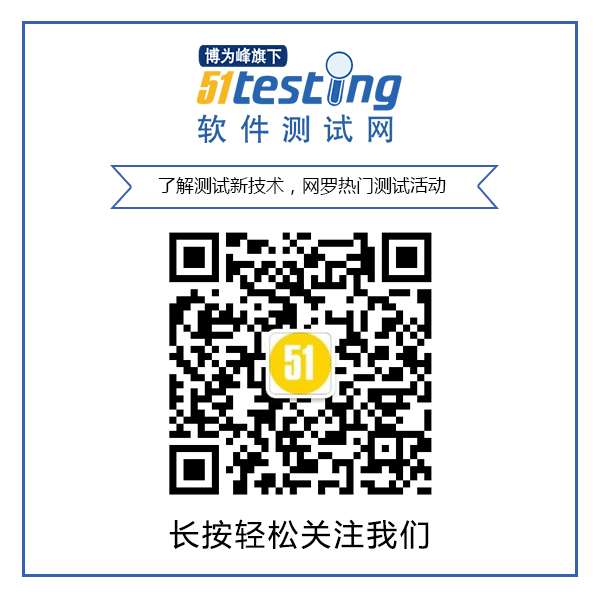 谢谢